ABOUNA
Mahamat-Saleh Haroun (2003)
Formateur : Clémence TOQUET, Master Cinéma, Lyon 2
Plan
PARTIE I – ABOUNA, LE RÉCIT D’UNE QUÊTE INITIATIQUE
	A) Des caractéristiques propres au récit initiatique.
	B) Les spécificités d’Abouna.
 MODULE : analyse du pré-générique.

PARTIE II – INTERROGER LA DÉFINITION DE LA FAMILLE ET SES TRADITIONS
	A) L’école coranique et la religion.
	B) La place des adultes.
 MODULE 2 : tableau et travail de groupe.

PARTIE III – LE MANIFESTE D’UN CINÉASTE
Une mise en scène contemplative et picturale (ou « l’esthétique du tableau »).
	B) Une réflexion sur l’art et le cinéma.
 MODULE 3 :  travail et débat sur les divers arts.
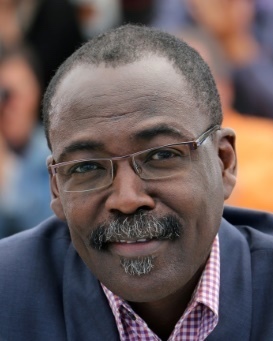 Longs métrages : 

1999 : Bye Bye Africa
2002 : Abouna
2006 : Daratt
2008 : Sexe, Gombo et beurre salé
2010 : Un homme qui crie
2013 : Grigris
2016 : Hissein Habré, une tragédie tchadienne (documentaire)
2017 : Une saison en France
Mahamat Saleh-Haroun
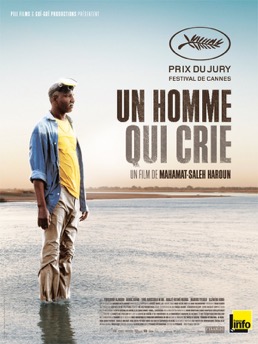 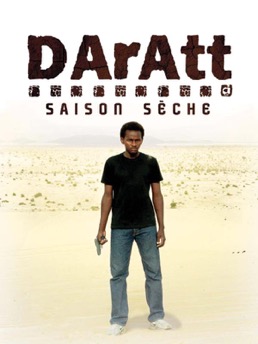 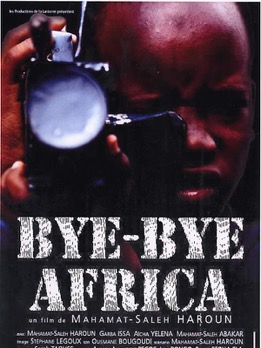 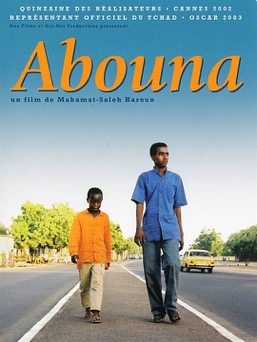 PARTIE I - Abouna, le récit d’une quête initiatique ?
A) Des caractéristiques propres au roman d’aventures.

B) Les spécificités d’Abouna.

MODULE : analyse du pré-générique.
A ) Des caractéristiques propres au roman d’aventures.
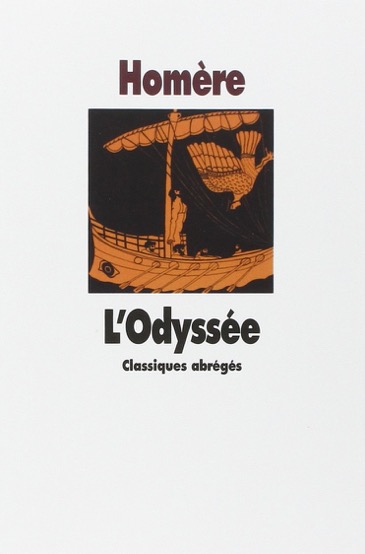 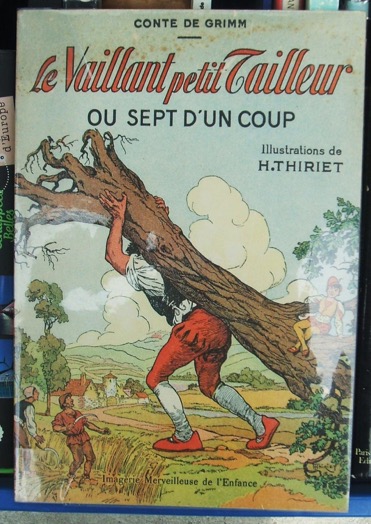 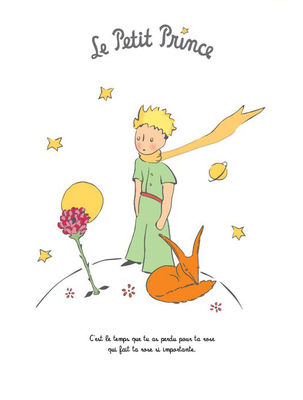 Le vaillant petit tailleur, Frères Grimm
L’Odysée, Homère
Le Petit Prince, Antoine de St-Exupéry
Les shōnen
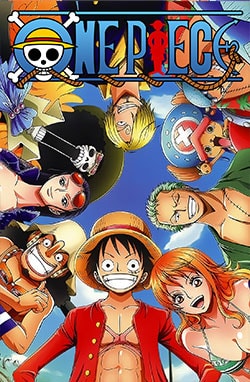 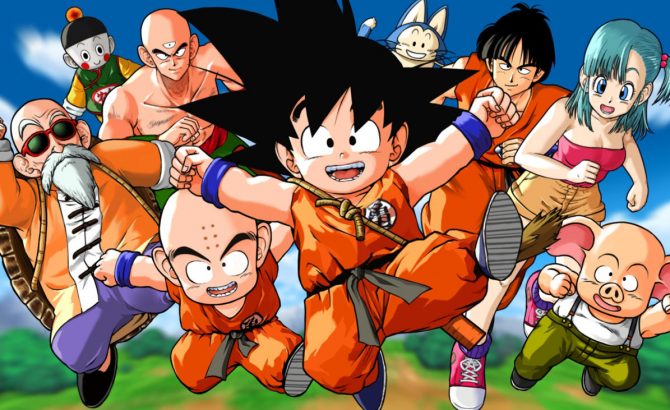 Dragon Ball, Akira Toriyama
One Piece, Eichiro Oda
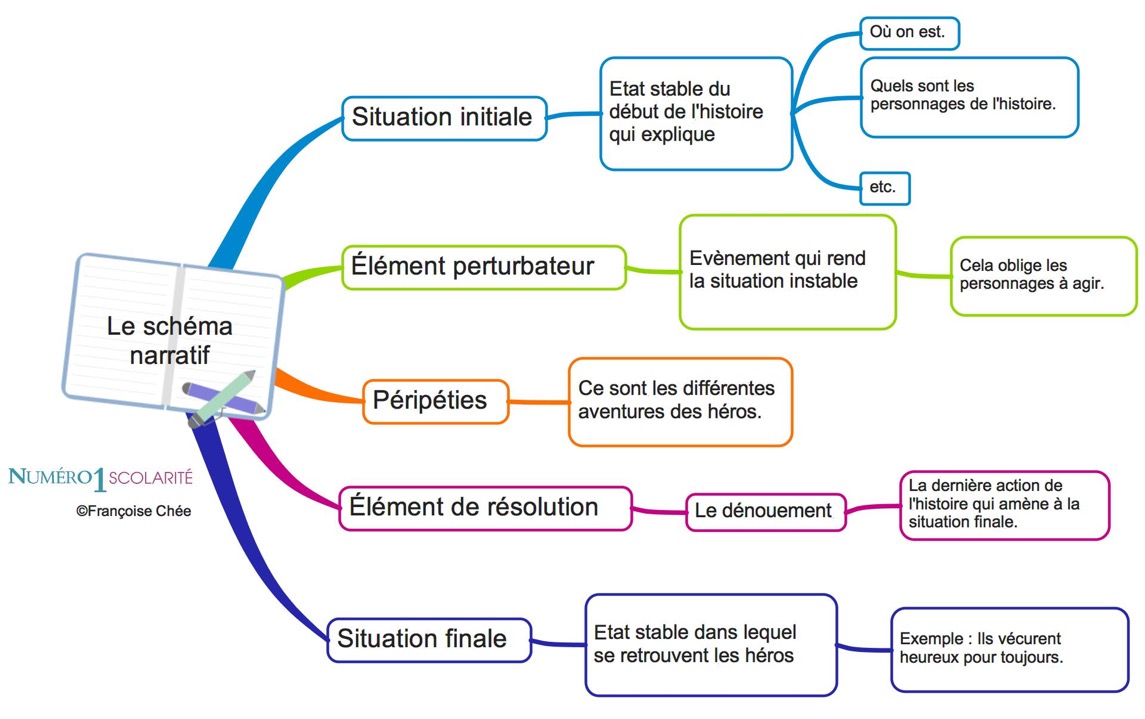 Qu’est-ce qu’un récit initiatique ? Le récit initiatique est un type de récit où l'on suit l'évolution du personnage, qui peut être positive ou négative, vers la compréhension du monde ou de lui-même. Tout récit initiatique met en œuvre un passage. L'une des grandes caractéristiques du récit initiatique est de présenter un certain nombre d'épreuves et d'obstacles qui se déroule sur un temps assez long, et implique souvent des épreuves, des souffrances et dont le personnage doit triompher et sortir « grandi ». Le personnage en sort toujours transformé dans sa façon de penser et/ou d'agir, positivement ou négativement.
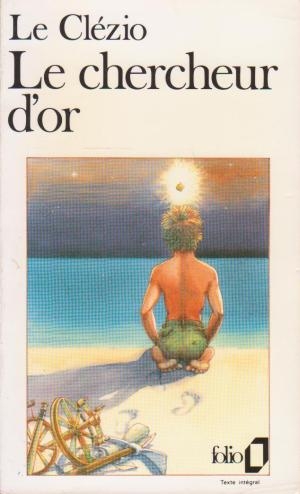 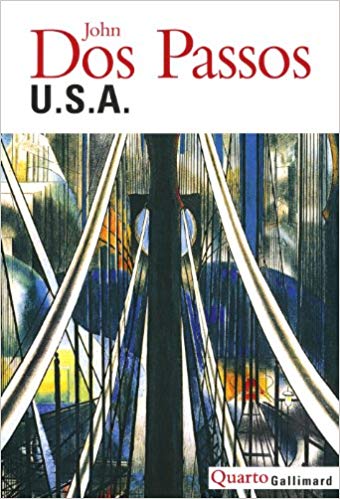 USA, John Dos Passos
Le chercheur d’or, J-M. G. Le Clézio
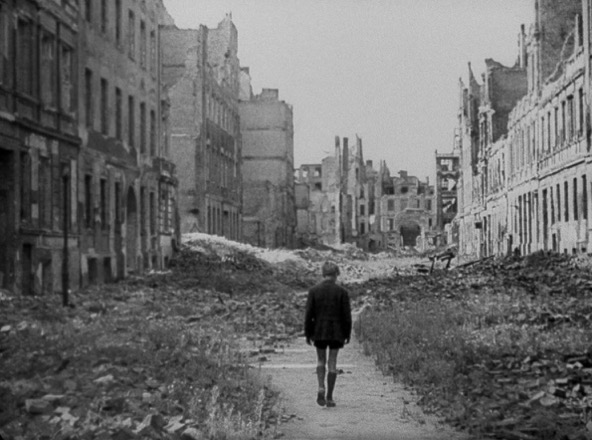 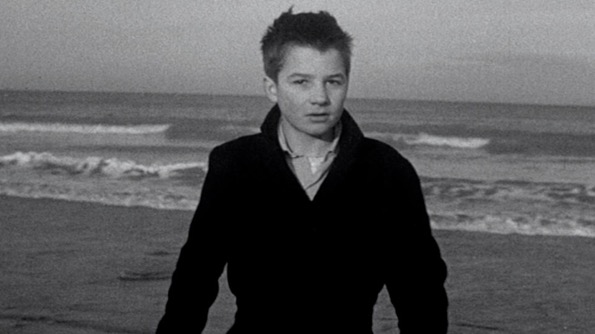 Les 400 coups, François Truffaut
Allemagne Année Zéro, Roberto Rossellini
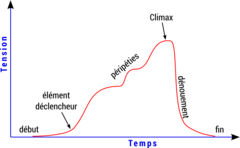 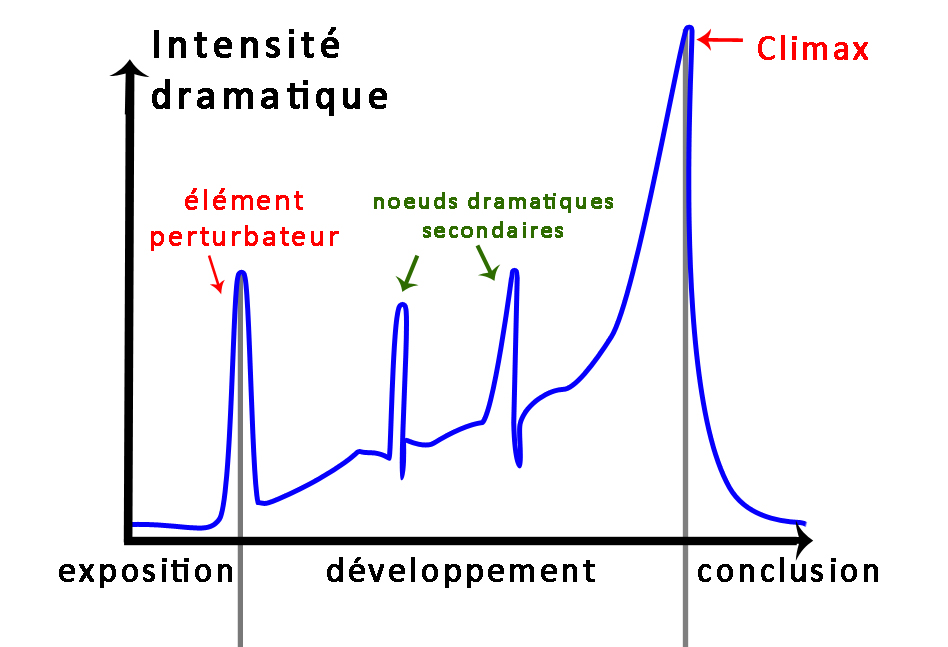 B) Les spécificités d’Abouna
Des « séquences-rupture » :
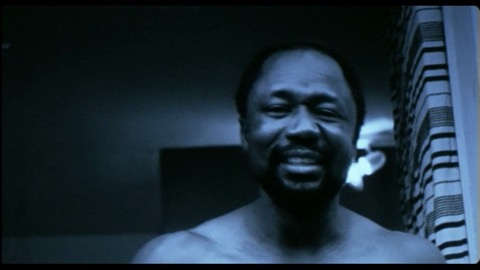 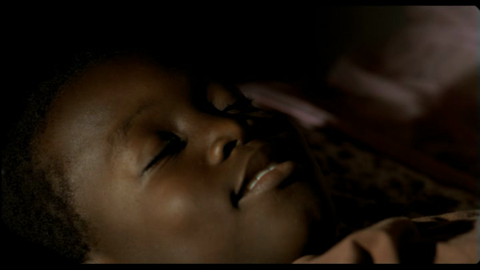 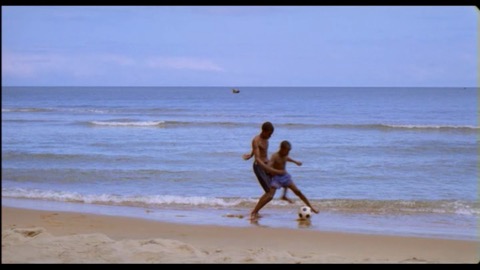 La mort d’Amine (1:02:40  1:06:47)
Le pré-générique (00:00  1:17)
Pré-générique : Désigne étymologiquement une courte séquence cinématographique placée avant le générique. Il dure rarement plus de cinq minutes et sert de séquence d’introduction plus ou moins informative pour le spectateur.Il est une pratique très courante dans les séries télévisées américaines.
Pour résumer, on a une quête initiatique engagée par chacun des deux frères.

Au niveau de la construction du récit, plusieurs particularités :
- l’élément déclencheur placé avant la situation initiale.
- des moments suspendus.
- des ellipses brutales.
- un renversement de quête.
- la mort d’un des personnages principaux.
- un principe d’aggravation pour une montée en tension.
MODULE : Analyse du pré-générique (00:00  2:44)
PARTIE II – Interroger la définition de la famille et ses traditions.
A) L’école coranique et la religion.

B) La place des adultes.

MODULE 2 : tableau et travail de groupe.
A) Une école coranique critiquable…
Mahamat Saleh Haroun explique le fonctionnement de ces écoles :
 
« Chez nous l’islam est relativement modéré. Le problème est plutôt que la plupart des enfants, ne parlant pas très bien l’arabe, ingurgitent des textes sans les comprendre. Ce sont souvent des enfants abandonnés ou comme Tahir et Amine amenés là par leur mère. L’idéal serait qu’ils arrivent à avoir une bonne éducation, apprennent le Coran et qui sait ! deviennent marabouts mais il n’y a pas de projet et la plupart d’entre eux ne termine jamais l’école. Comme ils ne vont pas à l’école française, exceptée pour la minorité qui devient marabout, ils doivent se débrouiller sans aucun bagage. Ce sont des enfants exploités par leurs maîtres au nom de l’islam. Ils doivent travailler pour eux et leur rapporter un peu d’argent en mendiant dans les rues. Je me souviens être allé moi-même dans une école pareille, dans mon quartier, où j’étais externe. J’apprenais les rudiments de l’islam et à prier mais ceux, qui étaient pensionnaires sous l’emprise des marabouts, s’enfuyaient souvent. Lorsqu’on les ramenait, on les attachait. Je n’ai pas voulu dramatiser dans le film, mais ils avaient des chaînes comme des bagnards. Je me souviens qu’à l’époque, on allait aux toilettes faire ses besoins sous le regard du marabout. C’est incroyable mais c’était une organisation carcérale. »
L’arrivée à l’école (32:16  35:00)
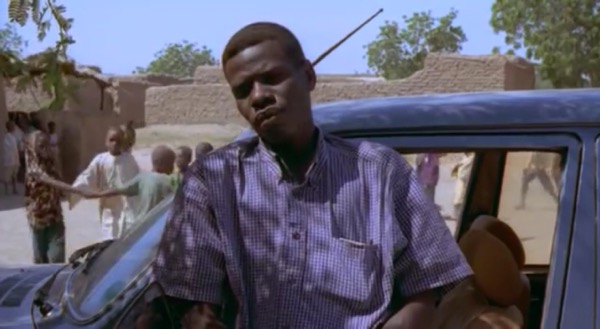 Des visages inquiets ou fermés
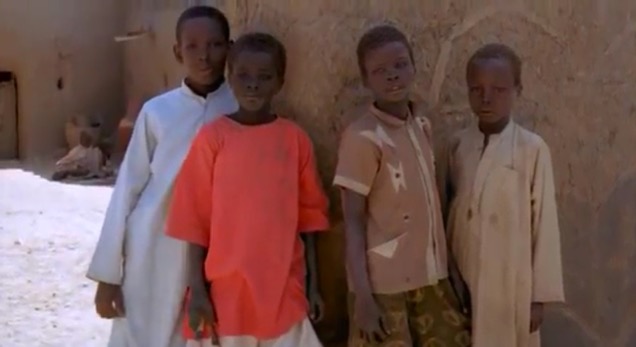 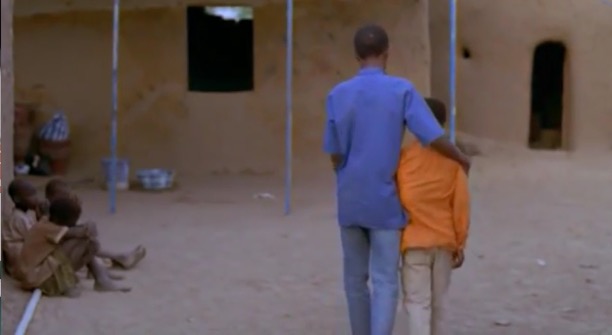 Un emprisonnement par le cadrage (nombreux surcadrages)
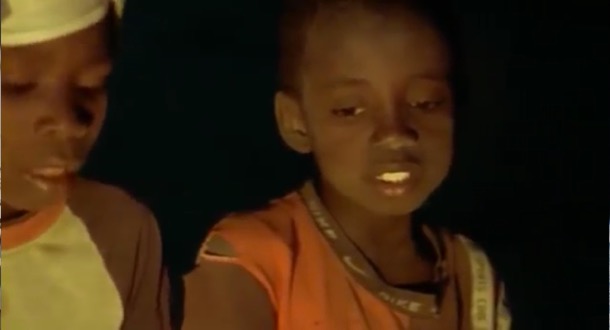 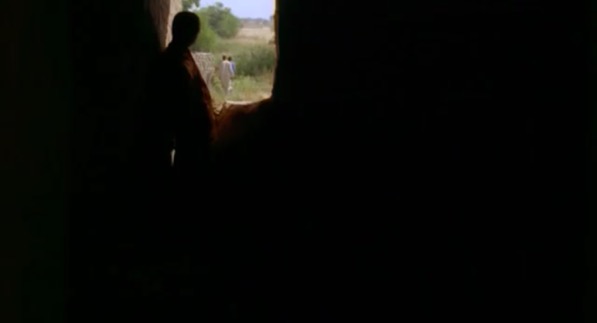 La prière (37:00  38:30)
Instauration d’une routine éprouvante : une esthétique de la répétition
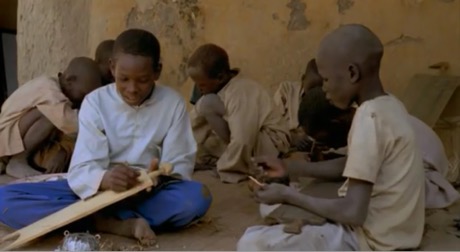 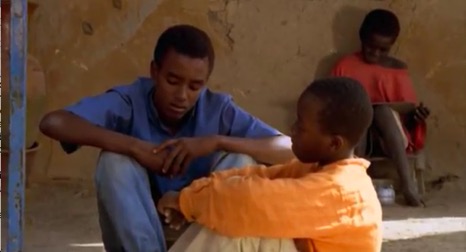 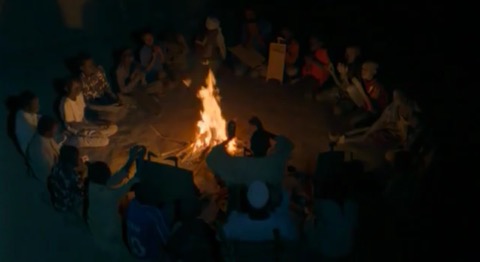 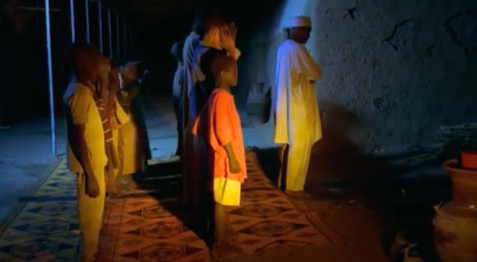 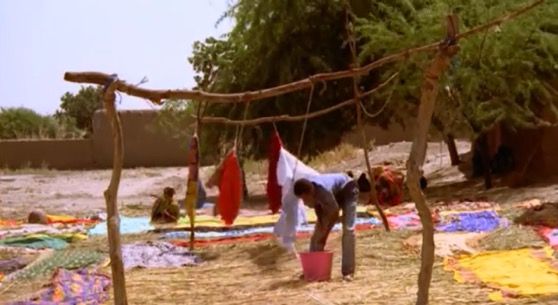 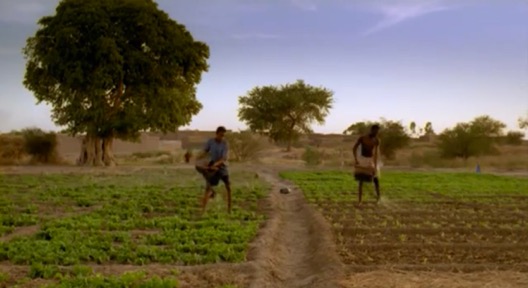 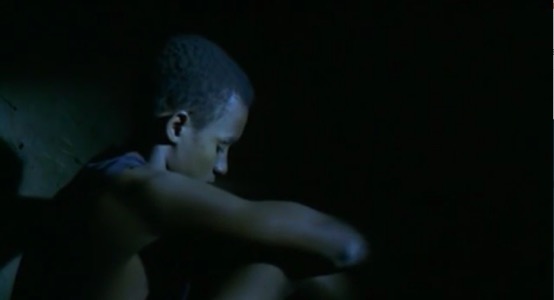 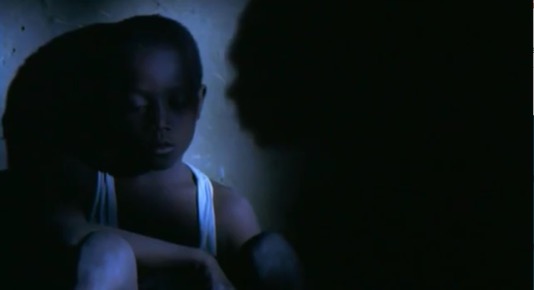 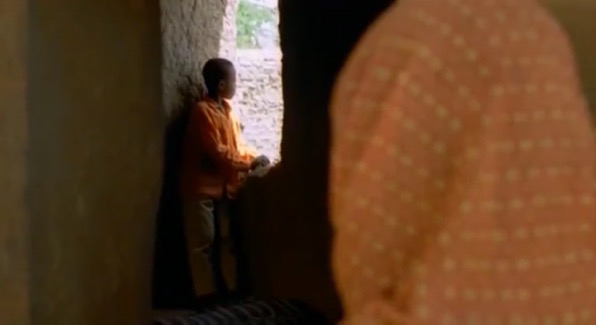 Un lieu qui cache la souffrance et la mort : mise en scène et figures funestes
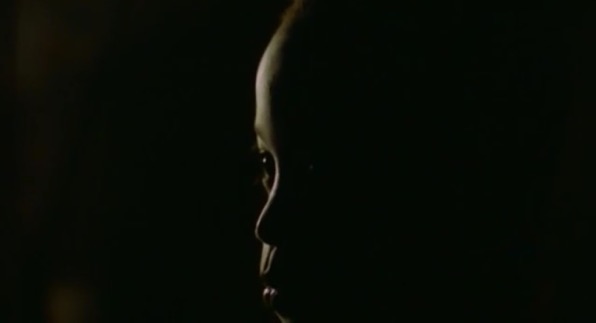 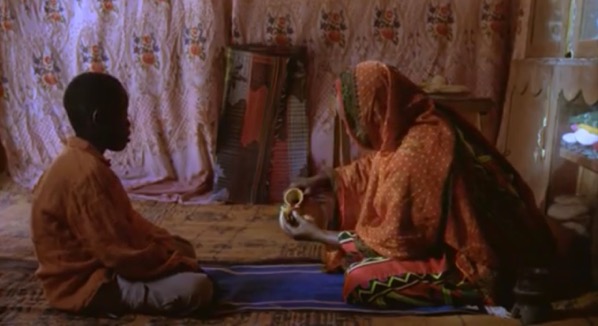 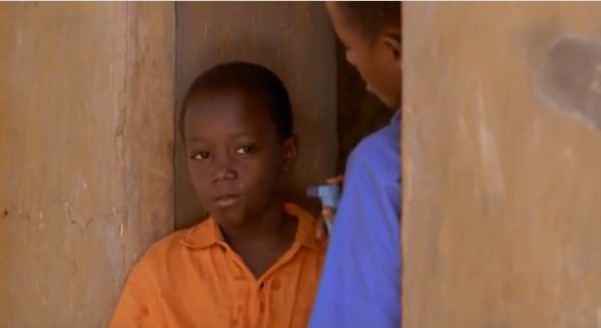 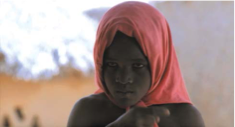 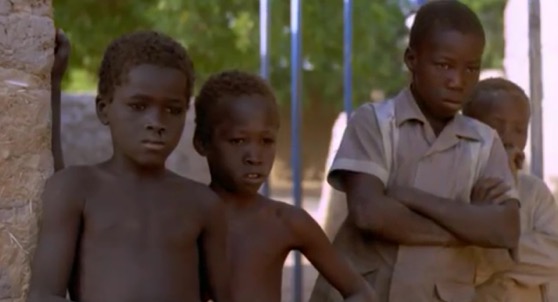 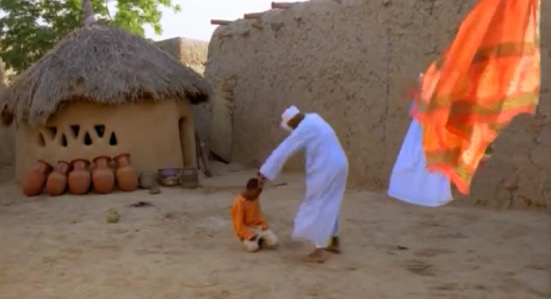 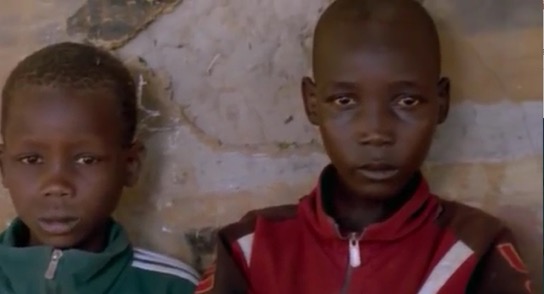 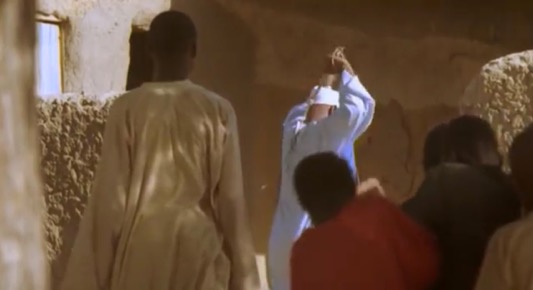 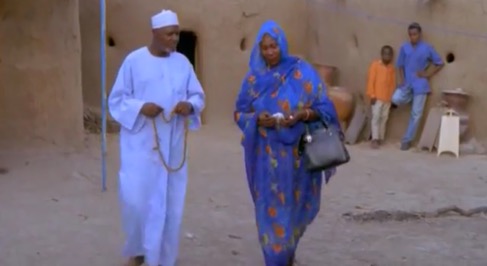 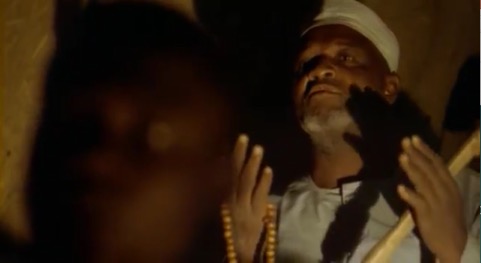 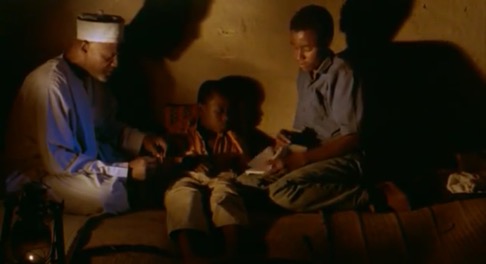 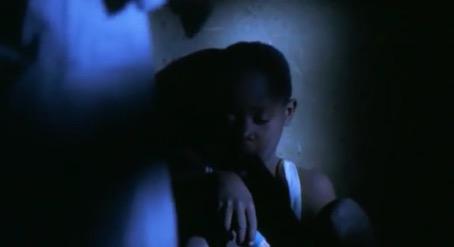 La figure toute puissante mais ambigüe du marabout
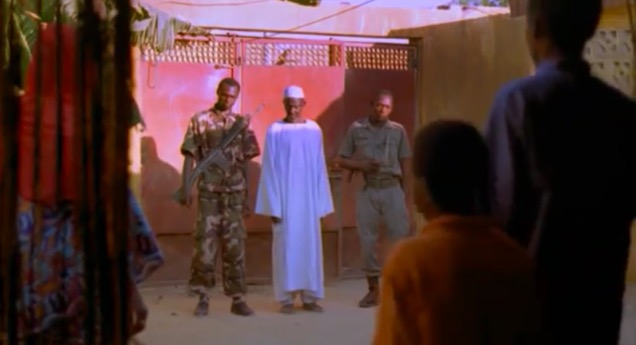 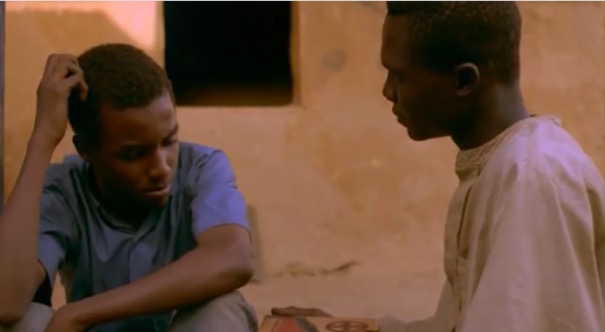 B) La place des adultes
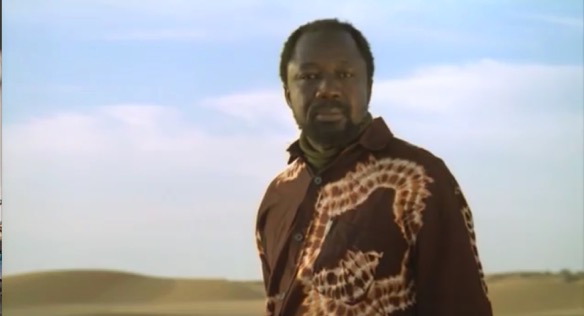 Le paradoxe du père « fantôme »
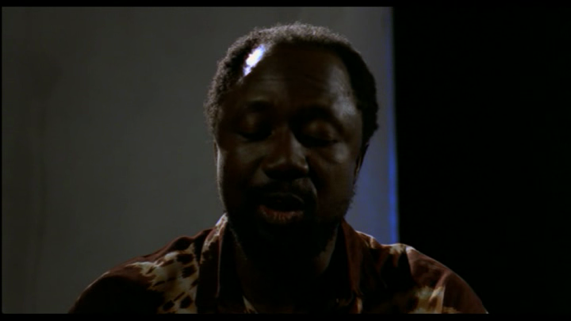 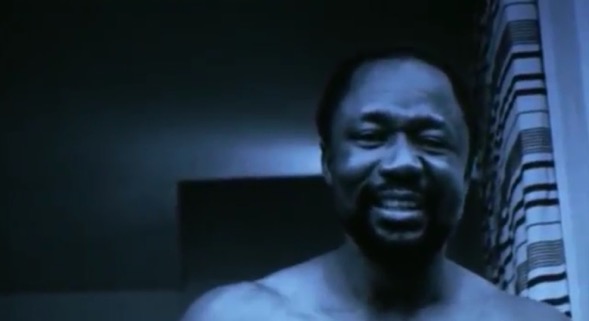 L’arrivée de la mère (6:32  8:14)
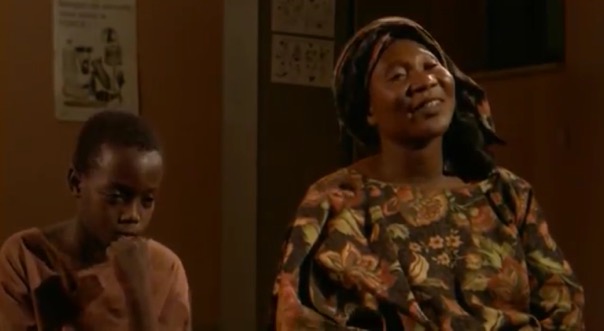 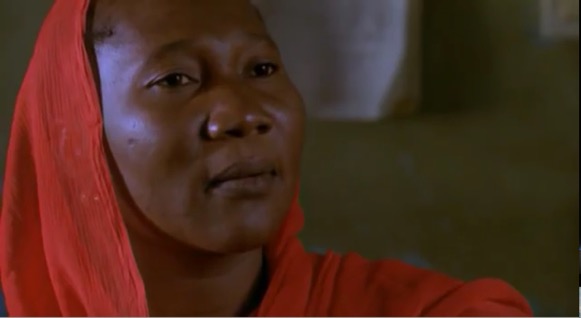 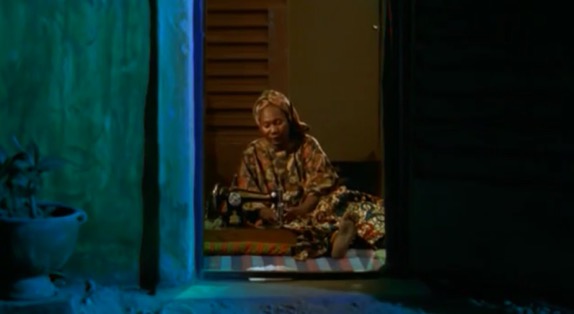 Le poids des conventions
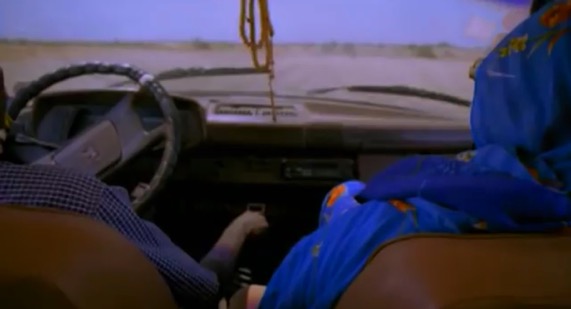 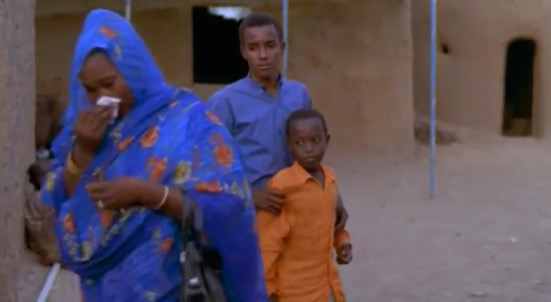 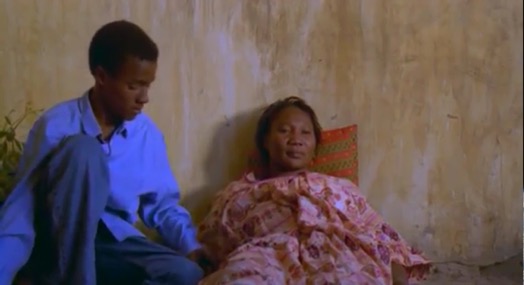 La sourde-muette ou l’espoir d’une reconstruction
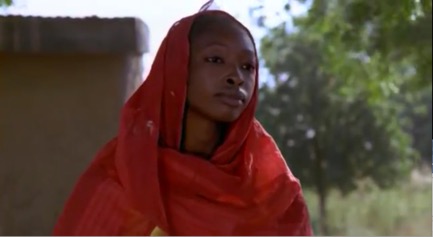 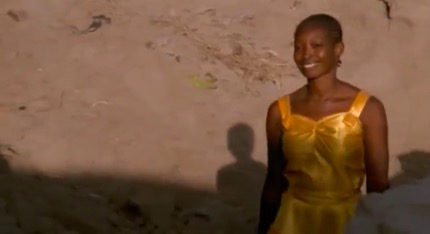 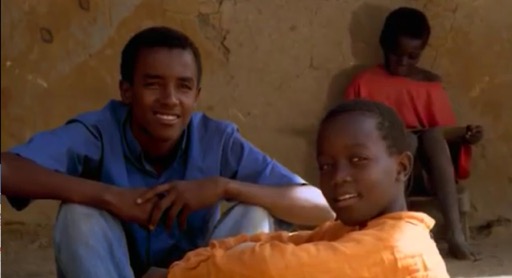 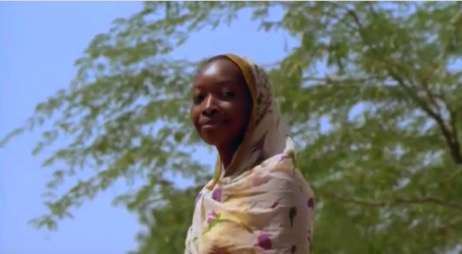 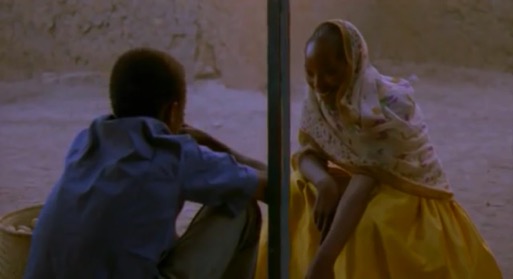 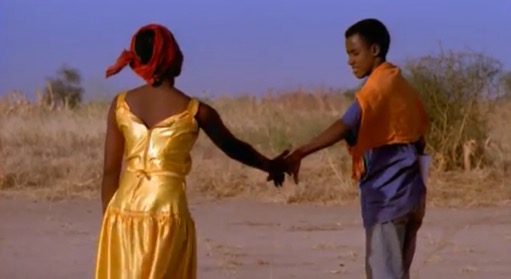 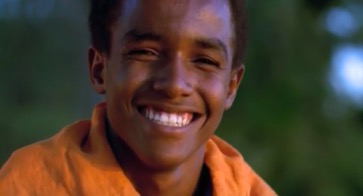 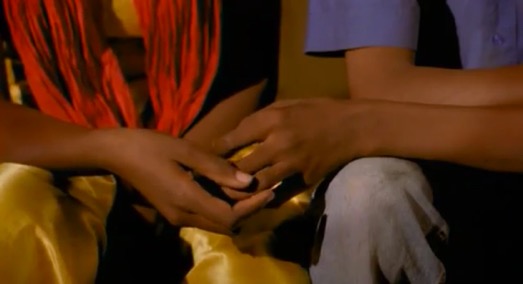 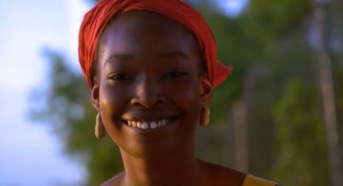 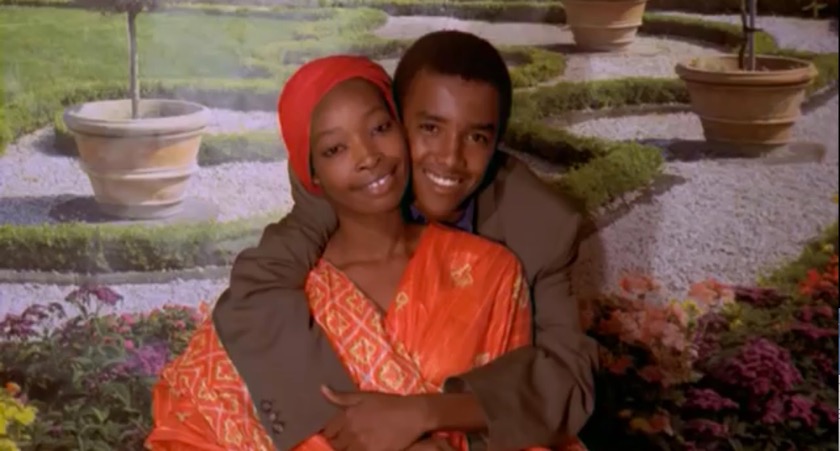 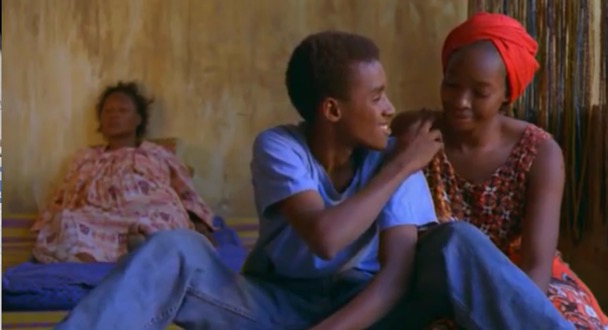 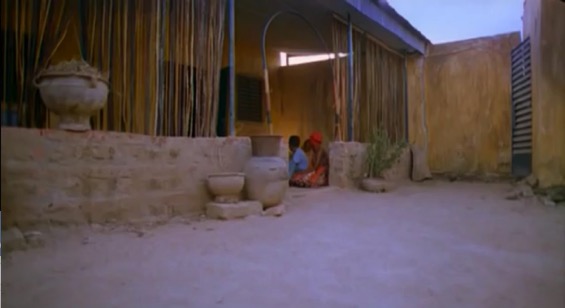 Interview de Haroun (cf. Transmettre le cinéma)
Haroun (in Cahiers du cinéma n°569, mars 2003) : « Comme Antoine Doinel, cela m’intéresserait de suivre le personnage de Tahir, observer comment sa famille va se reconstruire. Cela rejoint des questions sur l’Afrique tout entière et répond à mon unique préoccupation : filmer la vie. Dans quelques années, je reviendrai voir Tahir et sa copine muette. »
MODULE 2 : Tableau et travail de groupe.
PARTIE III : le manifeste d’un cinéaste
Une mise en scène contemplative et picturale (ou « l’esthétique du tableau »).

Une réflexion sur l’art et le cinéma.
A) Une mise en scène contemplative et picturale (ou « l’esthétique du tableau »).
Les couleurs
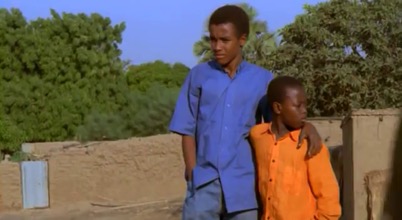 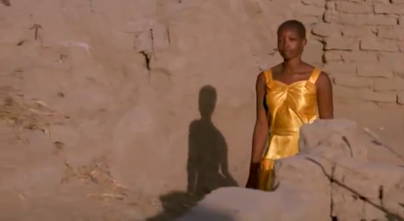 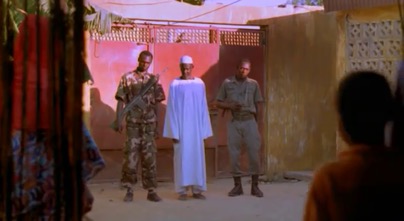 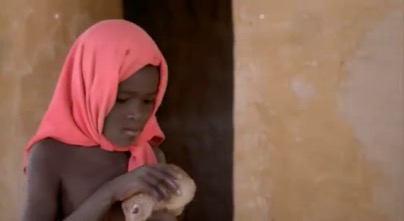 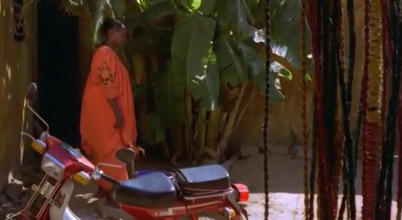 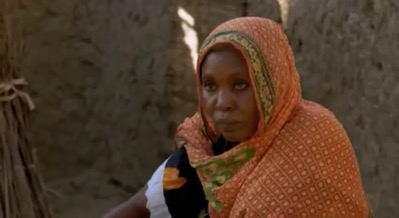 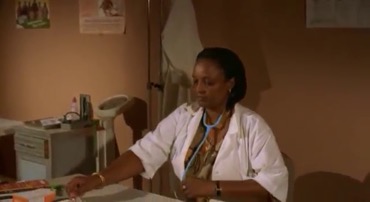 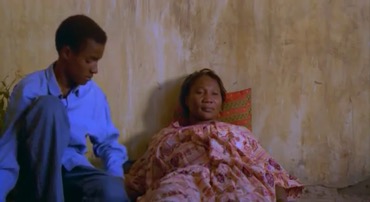 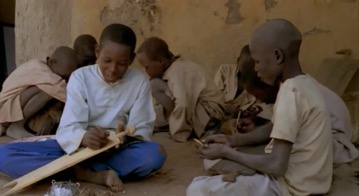 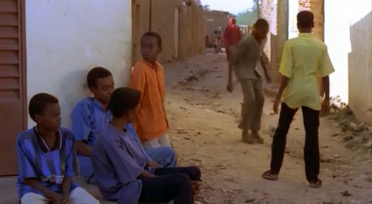 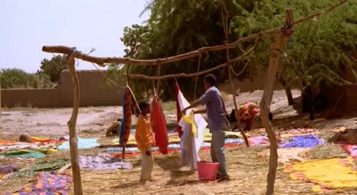 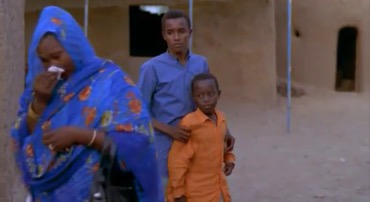 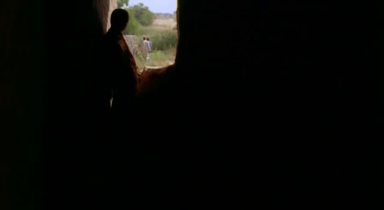 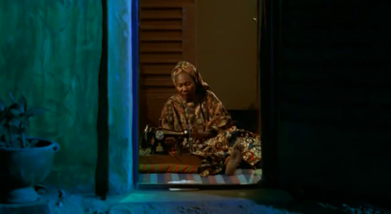 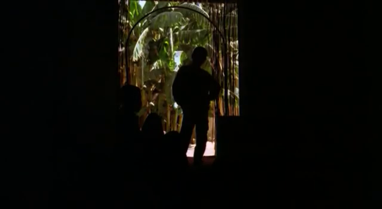 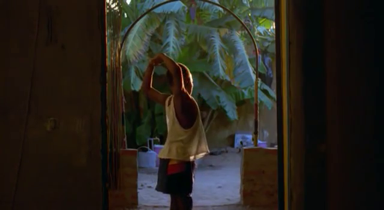 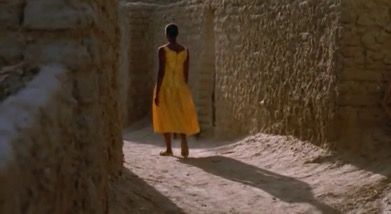 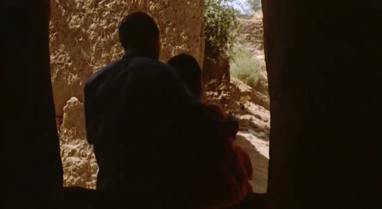 Le cadrage
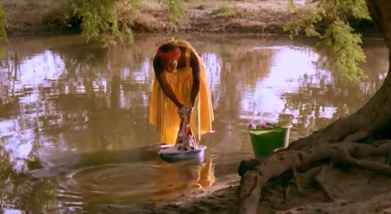 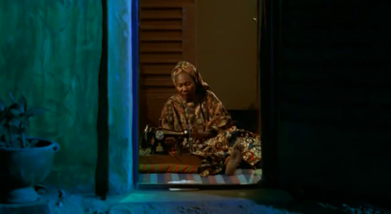 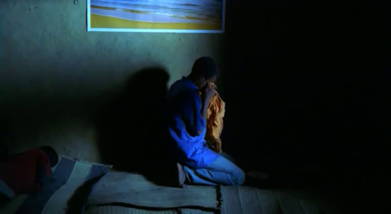 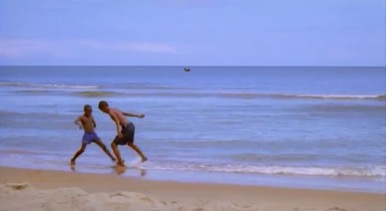 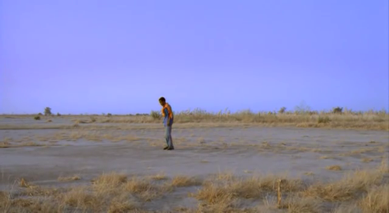 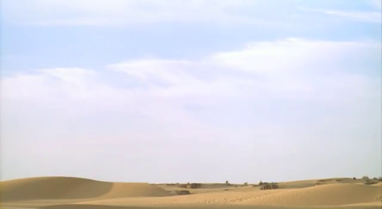 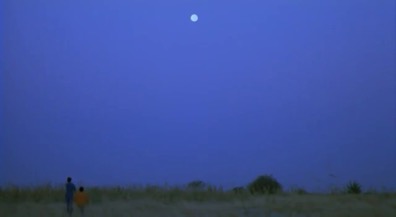 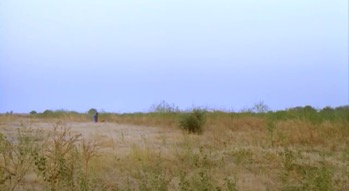 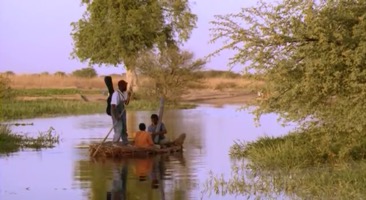 Une contemplation par des plans longs… (56:45  58:17)
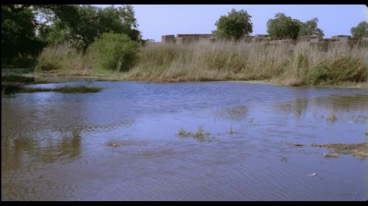 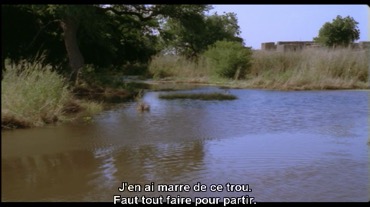 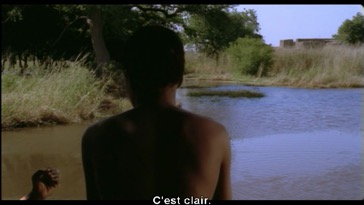 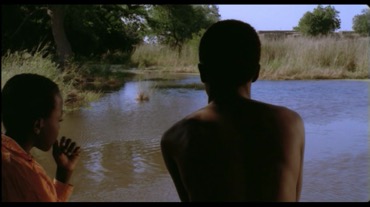 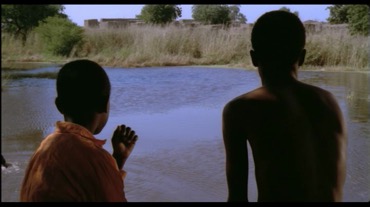 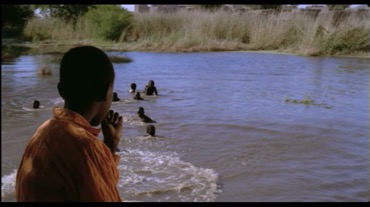 B) Une réflexion sur l’art et le cinéma.
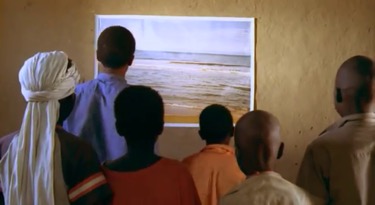 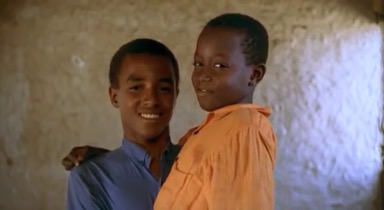 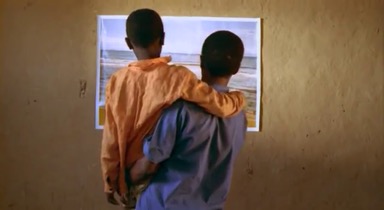 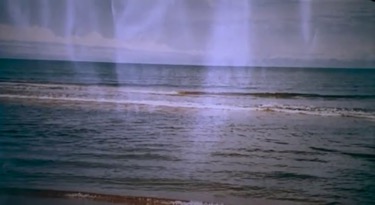 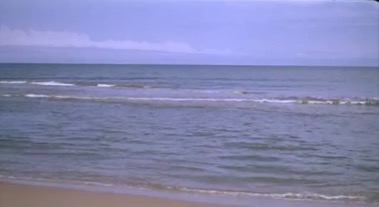 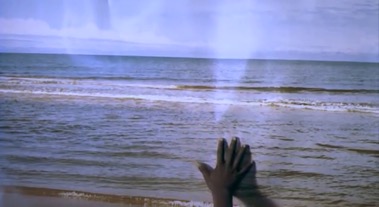 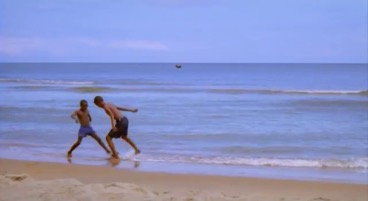 Photographie et cinéma
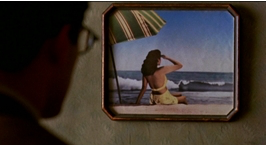 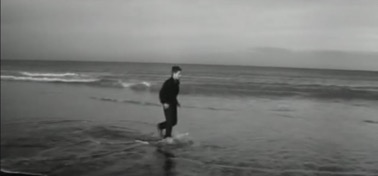 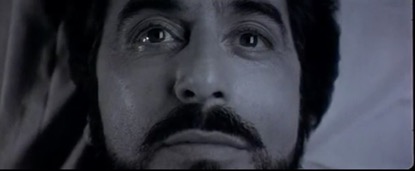 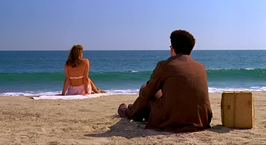 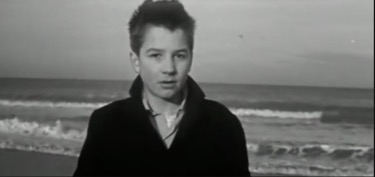 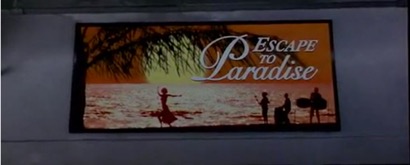 Barton Fink, Joel Coen (1991)
L’Impasse, De Palma (1993)
Les 400 coups, Truffaut (1959)
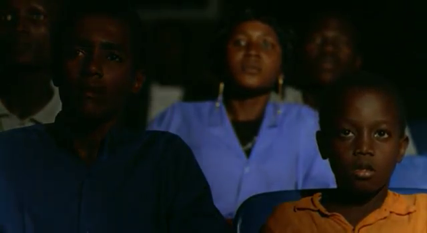 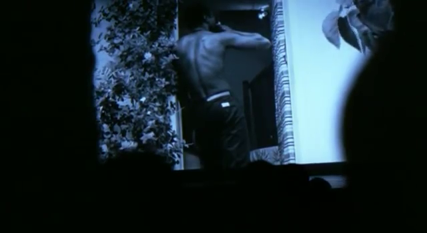 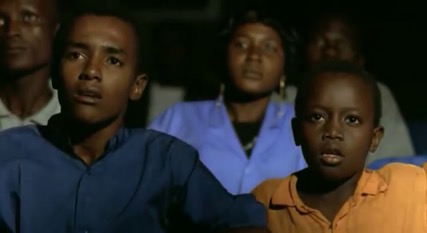 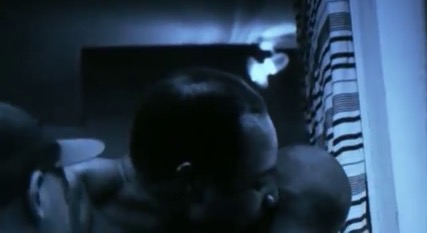 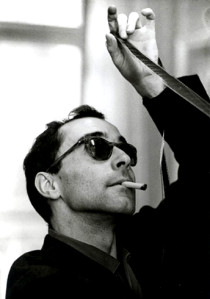 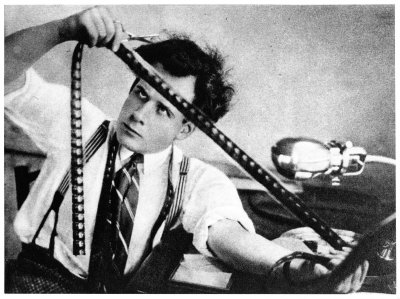 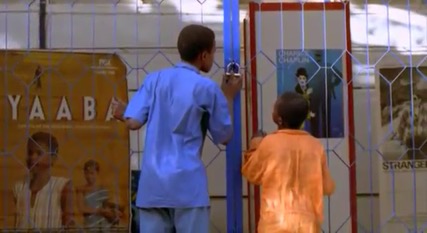 Eisenstein
Godard
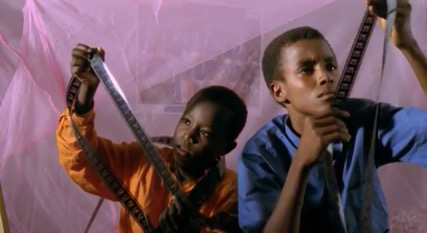 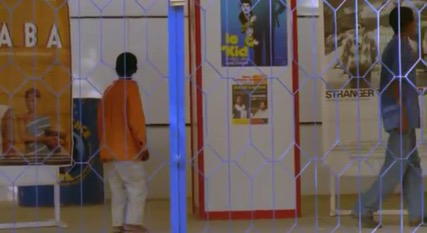 Des clins d’œil et références
Le motif du carré ou de la fenêtre
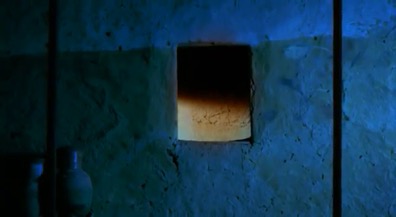 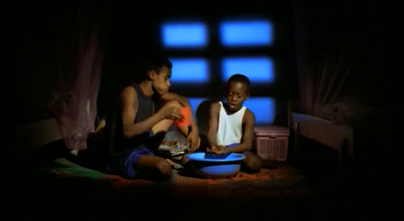 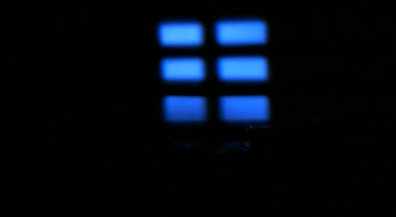 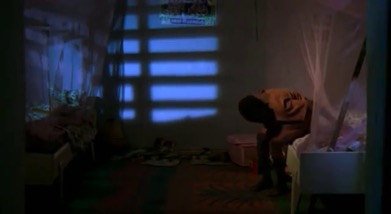 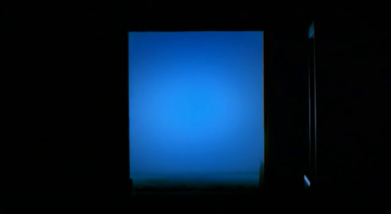 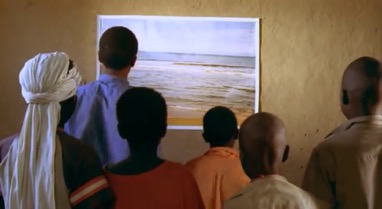 BIBLIOGRAPHIE (pour aller plus loin…)
– Les Cinémas d’Afrique, par l’Association des 3 Mondes (Éd. Karthala, 592 p., 2000)
– Le Cinéma africain, d’Élisabeth Lequeret (Éd. Cahiers du Cinéma, collection « les petits Cahiers », 96 p., 2003) 

– Cinémas africains d’aujourd’hui, collectif (Éd. Karthala, 142 p., 2007)
- Dictionnaire des cinéastes africains de long mé- trage, de Roy Armes (Éd. Karthala, 400 p.,2008)